Bellwork
Open your book to page 25 and complete number 5 about your pareja de cada. (face partner) At least 5 sentences. We will present these to the class.
INGLÉS A ESPAÑOL
UNO DOS TRES
ESPAÑOL
UNO DOS TRES
ADIOS INGLÉS
Capitulo 1 Vocabulario
La escuela: school
Grande: large
pequeño/a: small
Interesante: interesting
aburrido/a: bored
Difícil, duro/a: hard
Fácil: easy
secundario/a: high school
nuevo/a: new
mismo/a: same
También: also
Bastante: enough
Muy: very
Pero: but
¡Oye!: Hey!
ambicioso/a: ambitious
perezoso/a: lazy
Llamado y respuestas
“A E I O U”
“¿Los pollitos dicen?”
“Eruditos”
“¿Clase se puede?”
“Hola hola”
“Otra cosa”
“Achu” “Achu” “Achu”
“¿Qué tal?”
“No me digas”
Simón Dice
Simon says in Spanish. Key phrases.
Levántate-stand up
Siéntate-sit down
Abre-open
Cierra-close
Cuenta hasta-count until...
Saca-take out/stick out
Piso-floor
Silla-chair
Derecha-right
Izquierda-left
Pie-foot
mano-hand
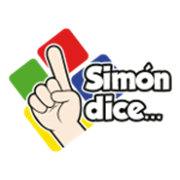 REPASO ESPAÑOL A INGLÉS
HOLA HOLA HOLA
INGLÉS